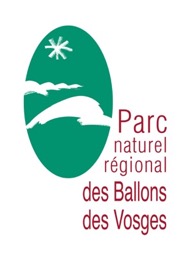 Ateliers Etudiants Hors les Murs
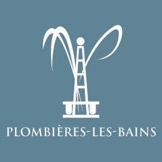 Commune de Plombières les Bains
&
Parc Naturel Régional des Ballons des Vosges
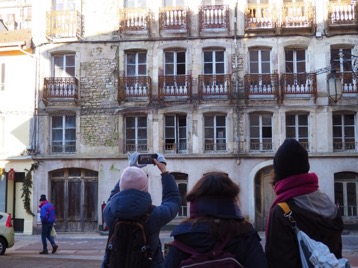 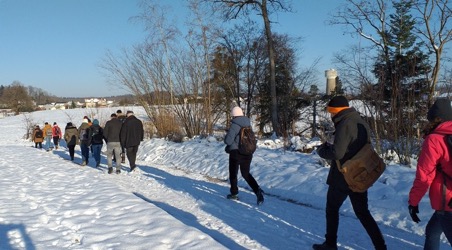 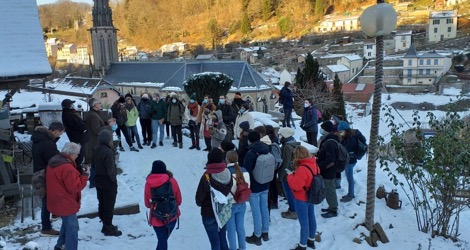 Contexte d’intervention
Les grandes étapes du projet de revitalisation jusqu’à ce jour
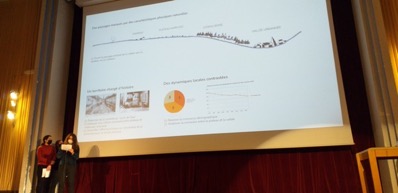 Les ateliers en images
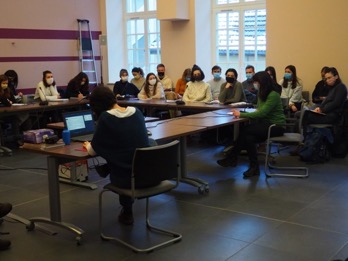 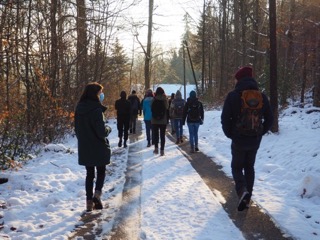 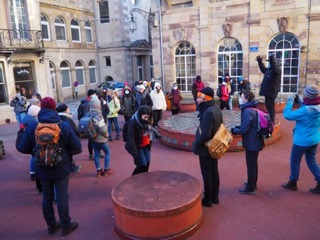 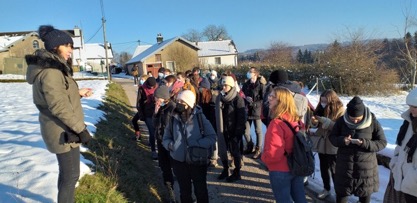 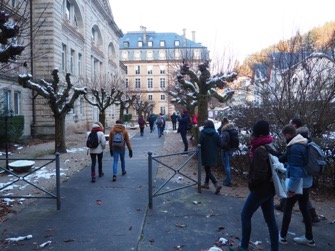 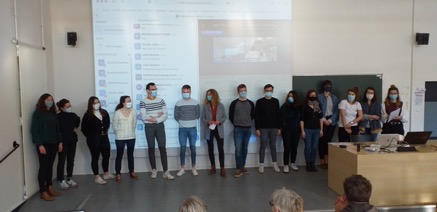 Accompagnement du PNR
Un accompagnement technique & transversal appuyant une démarche
     globale de revitalisation :

Patrimoine culturel 
Patrimoine paysager 
Architecture et rénovation du bâti 
Aménagement du territoire et urbanisme 


La FNPNR et l’appel à candidature « Atelier Hors les murs » : 
     Vers le montage d’un atelier étudiant à Plombières-les-bains
Montage du projet
Convention et co-construction 




Déroulé & livrables
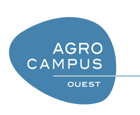 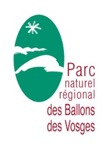 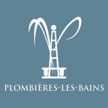 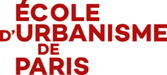 urbanistes & paysagistes
paysagistes
Affinage du programme
Plan d’action 
Propositions concrètes et esquisses
Diagnostic et pistes d’intentions programmatiques
Budget et soutien des financeurs
Merci aux financeurs !




Un budget maîtrisé au regard des précautions sanitaires liées au Covid, du nombre de personnes mobilisées, et de l’investissement
	≈ 20 000 € hors livrables 
	Dont ≈ 9000 € d’hébergement / ≈ 5000 € de repas / ≈ 6000 € de transports
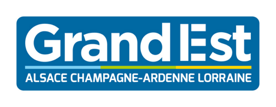 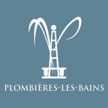 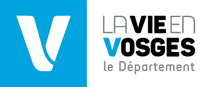 Attentes de la commune
D’une étude urbanistique axée sur le centre bourg uniquement
Vers un projet global incluant l’ensemble du territoire communal

Accepter d’être surpris, donc :
Commande volontairement large, en lien avec l’équipe du PNR :

« Penser un renouveau, recréer ce lien perdu entre le plateau et la station thermale, entre la population des hameaux et celle de la vallée. »
Réponse à la commande autour de 4 grands axes
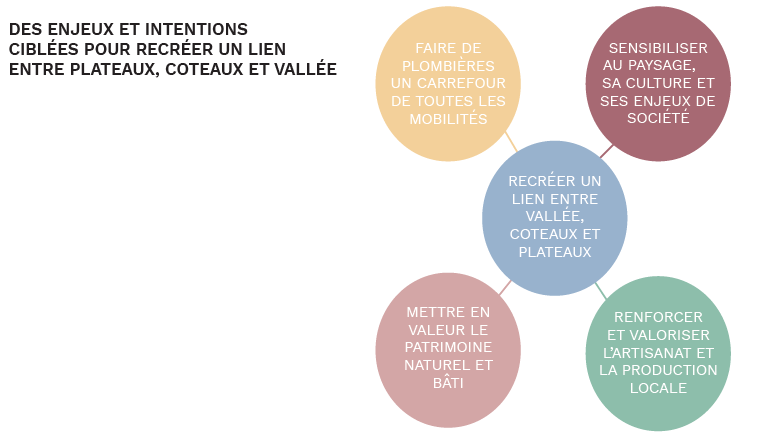 Quelques esquisses & propositions:En cœur de ville
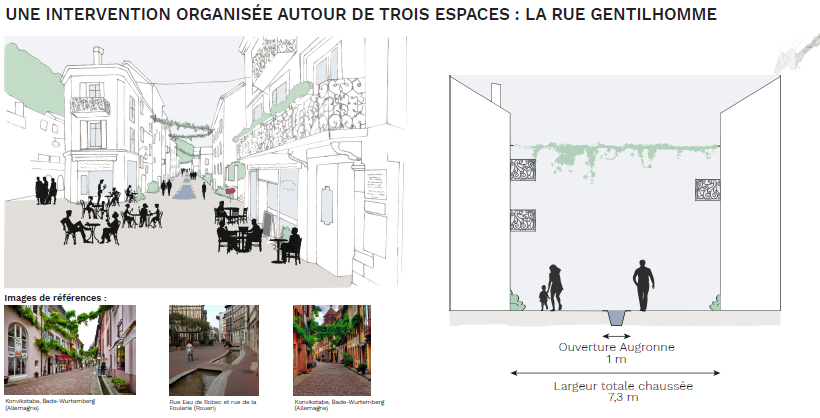 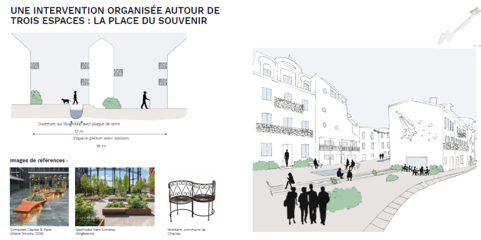 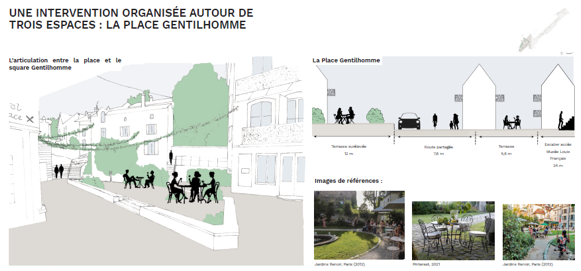 Quelques esquisses & propositions:La ferme expérimentale
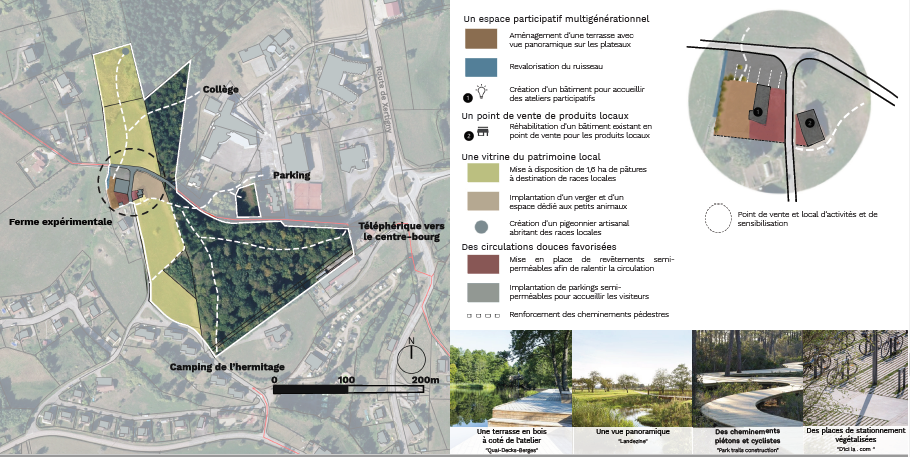 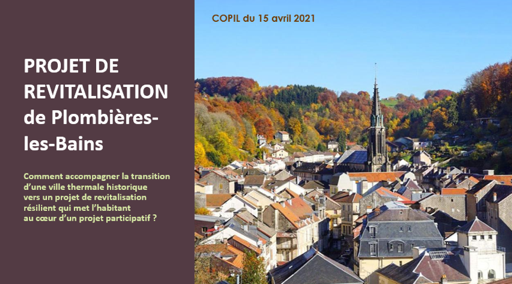 Suites données au projet
Présentation de la stratégie en COPIL Revitalisation 
Bourg centre et Petite Ville de Demain

	Validation du plan guide

Puis:
Passage à l’opérationnel pour certaines actions: 
sentier de découverte du patrimoine, carte subjective…
Co construction des fiches actions pour les autres: 
ateliers de lecture du paysage, 
centre de formation à l’artisanat d’art et au bâtiment…
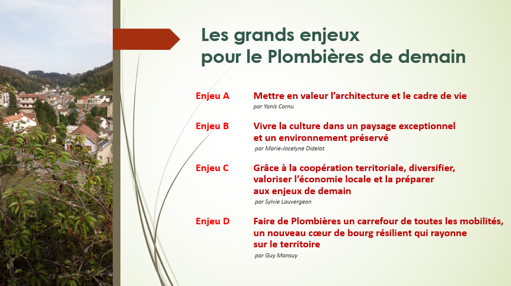 Merci de votre attention
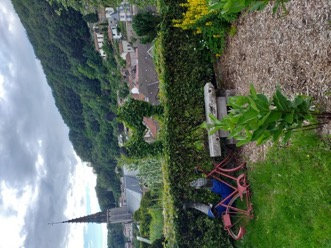 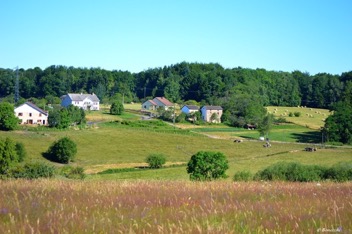 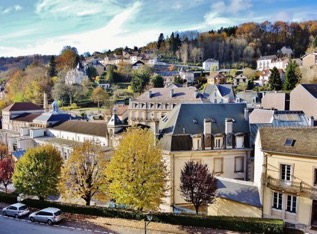